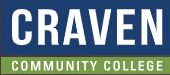 TABE  Math-EPAXENUnit-6 GeometryCHAPTER REVIEW
Revised: November 4, 2023
Nolan Tomboulian
Some graphics may not have copied well during the scan process.
1
Math-E  - Unit-6 – Lesson  Review
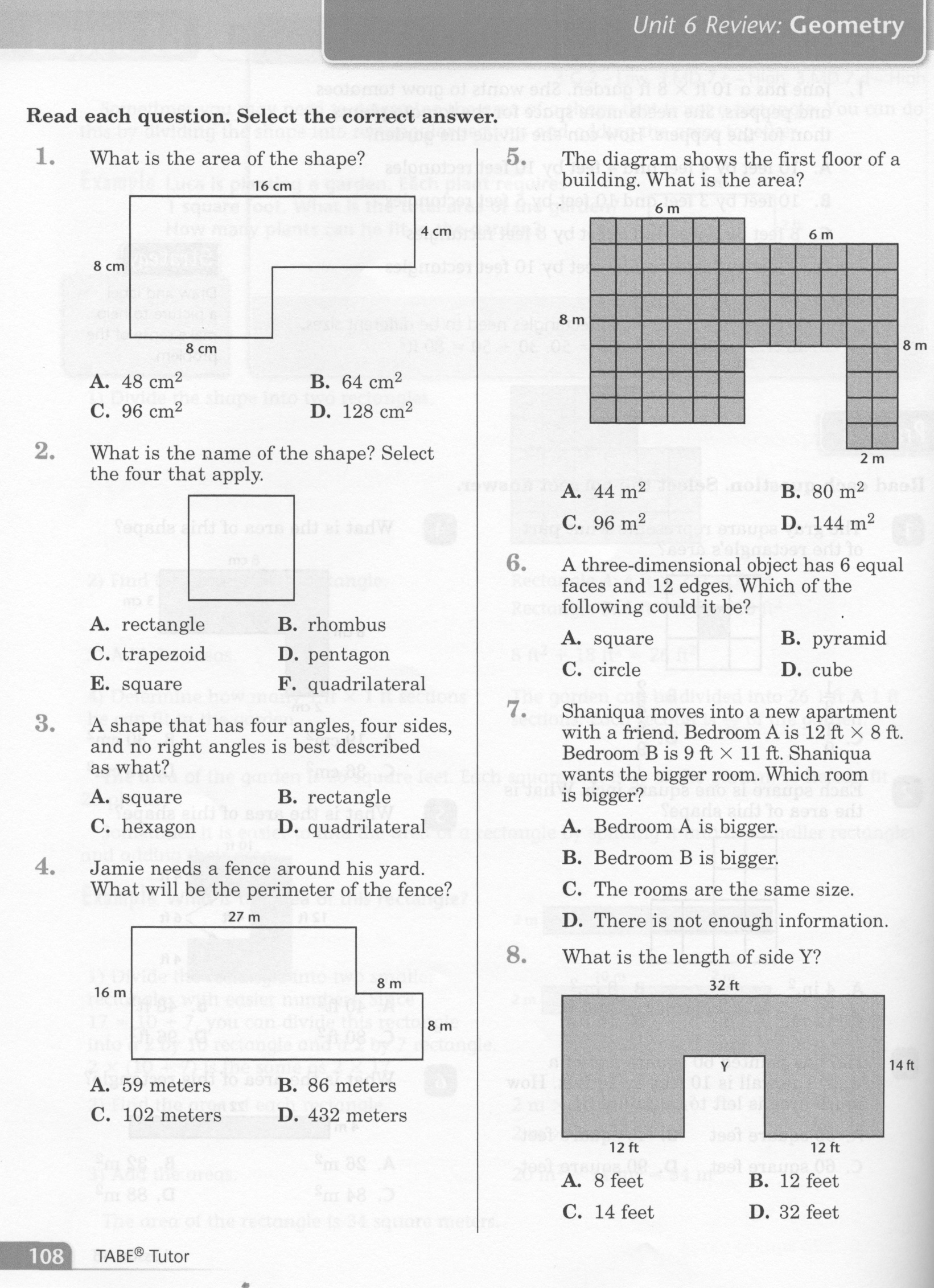 2
Math-E  - Unit-6 – Lesson  Review
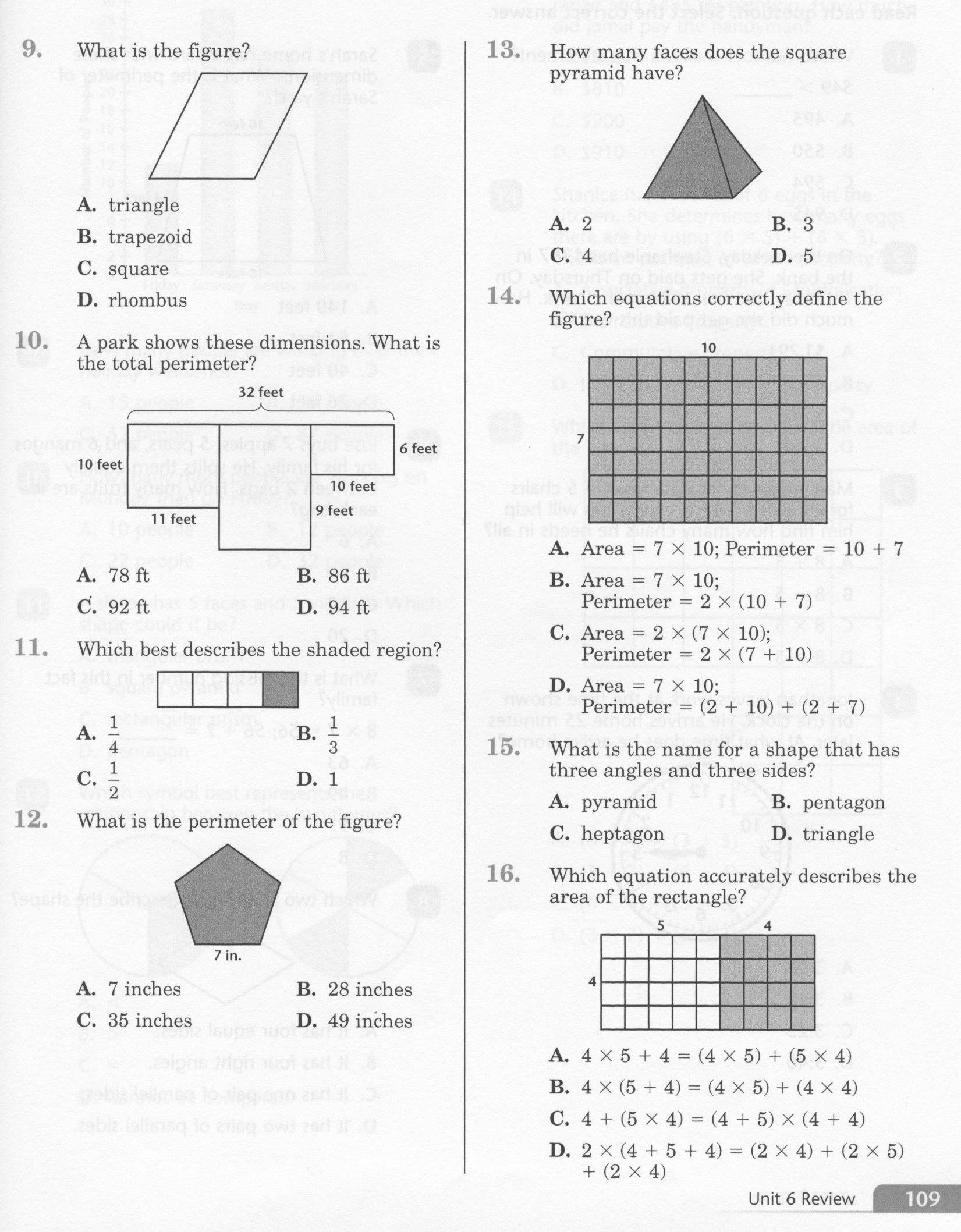 3
Math-E  - Unit-6 – Lesson  Review
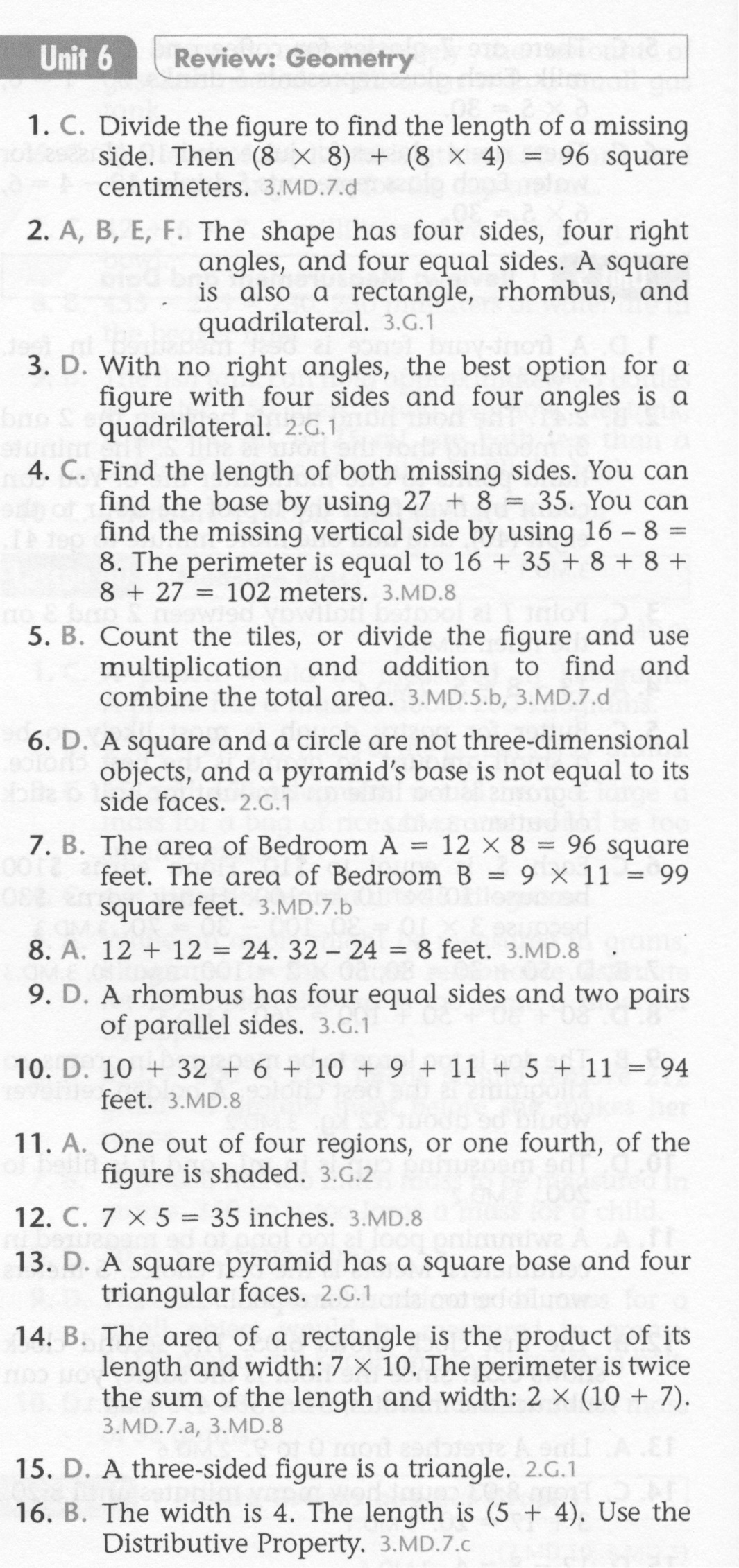 4
Math-E  - Unit-6 – Practice  Review
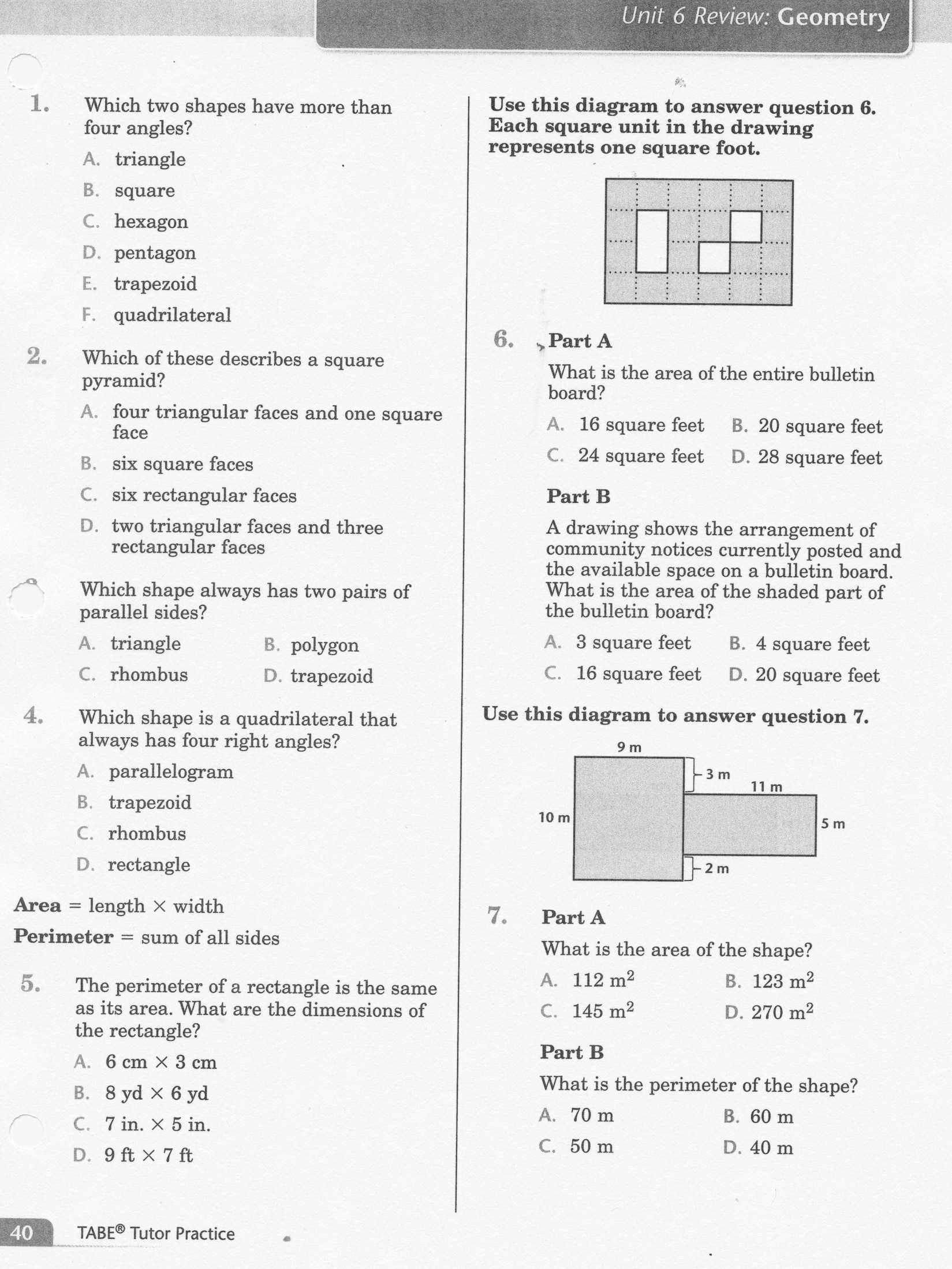 5
Math-E  - Unit-6 – Practice  Review
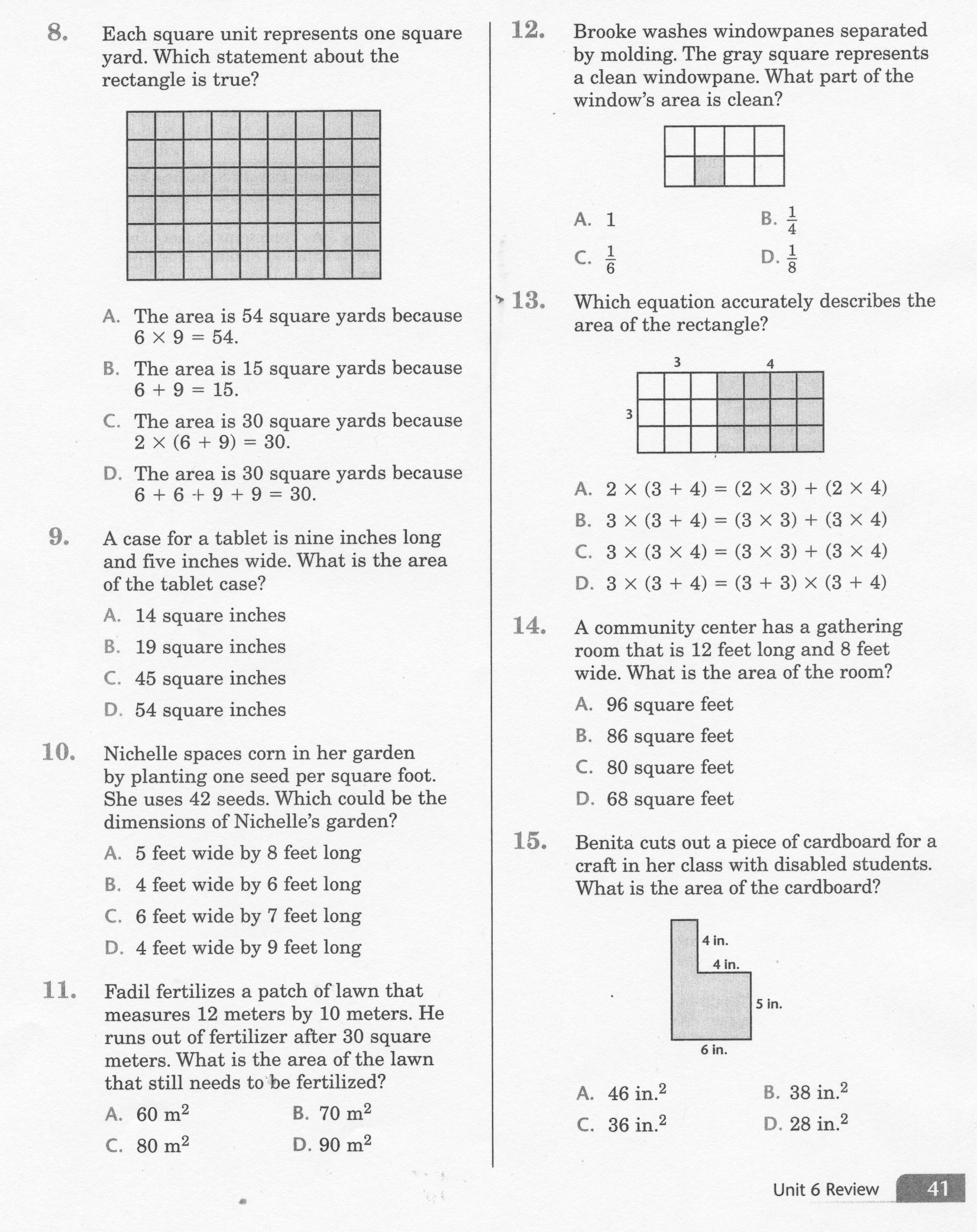 6
Math-E  - Unit-6 – Practice  Review
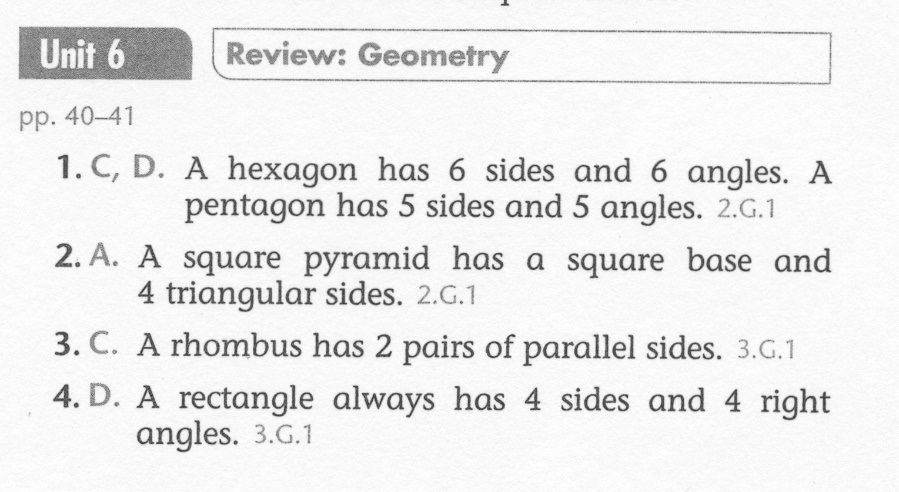 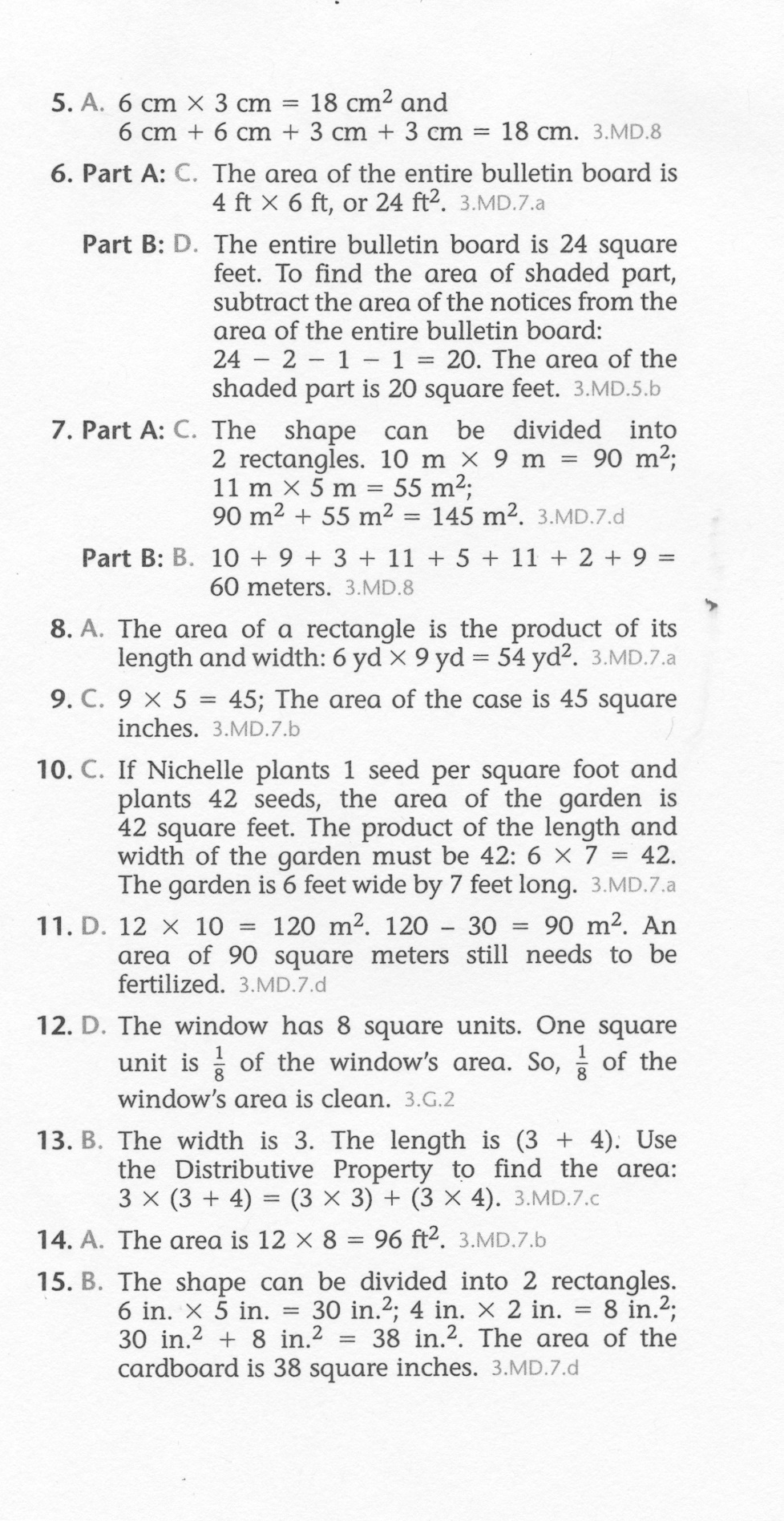 7